Unit5 Topic 1
I usually come to school by subway.
Section C
WWW.PPT818.COM
Tell the time.
eight o’clock
nine o five
ten fifteen / a quarter past ten
eleven thirty / half past eleven
twelve forty-five/ a quarter to one 
seventeen fifty / ten to eighteen
8:00
9:05
10:15
11:30
12:45
17:50
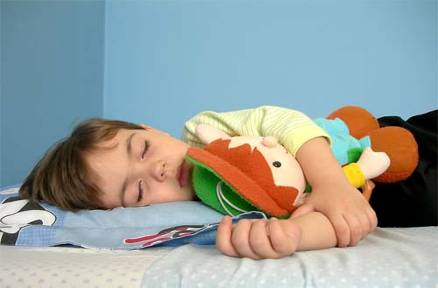 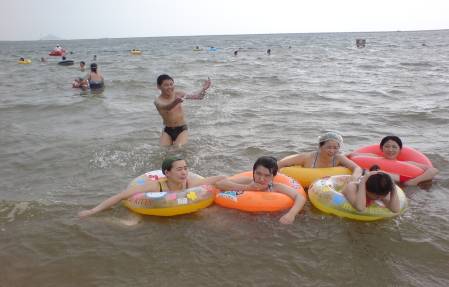 go swimming
go to bed
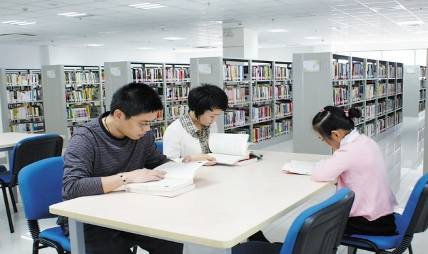 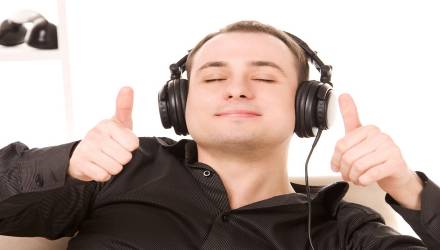 read books in the library
listen to music
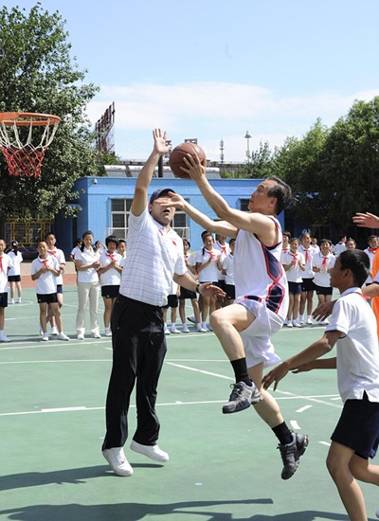 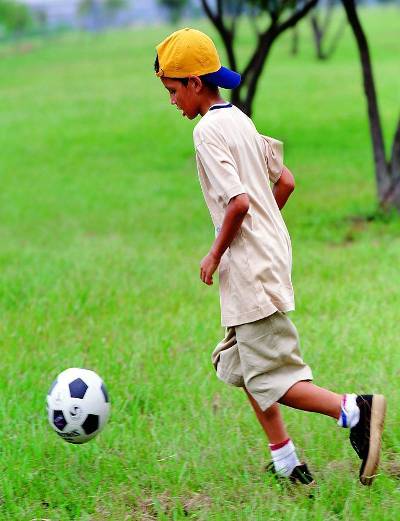 play basketball
play soccer
Read  carefully and complete the table.
7:00 a.m.
goes to school
has lunch
plays soccer
5:30 p.m.
does her homework
9:45 p.m.
Read the passage and answer the questions.
(1)When do the classes begin?

(2)How many classes does she have in the morning?

(3)Where does she have lunch?

(4)When does she play soccer with her classmates?

(5) How does she go home?
Classes begin at eight.
She has four classes in the morning.
She has lunch at school.
She plays soccer after school.
She takes the subway home.
Work in groups of three. Discuss the following pictures and retell the passage in 1a.
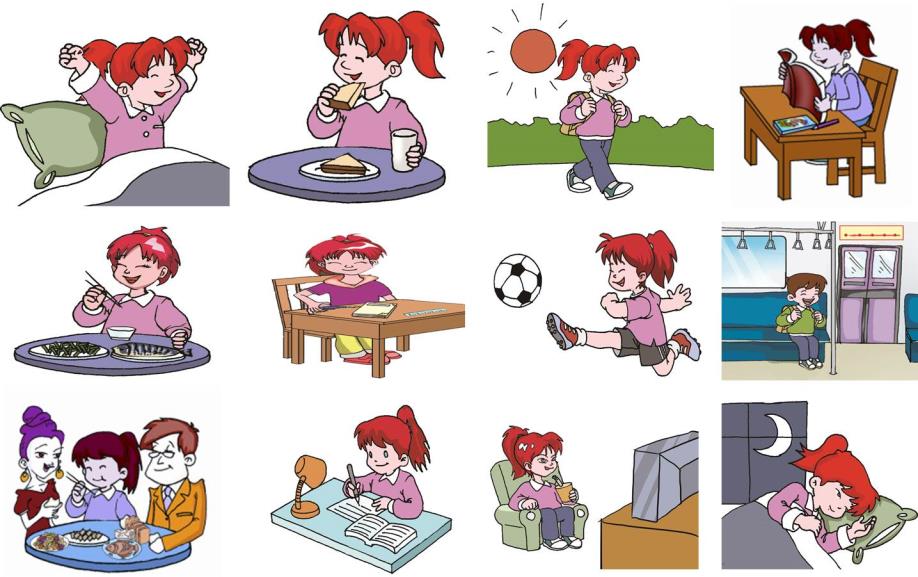 Talk with your partner about your day with the help of 1a. Then report it to the class.
I usually get up at … in the morning. At … o’clock I have breakfast … … is my partner. He/She usually gets up at … in the morning …
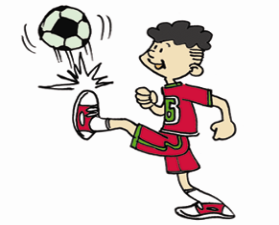 Pair Work
Hai Qing 
play soccer  
play basketball
A:__________________________
What does Hai Qing usually do after school?
He usually plays soccer, but he doesn’t play 
basketball.
B:_______________________________________
_______
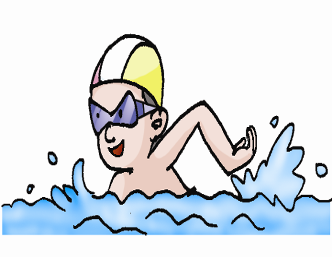 Wen Wei
go swimming
go fishing
What does Wen Wei usually do after school?
A:__________________________________________
B: He usually goes swimming, but he doesn’t go fishing.
B:____________________________________________
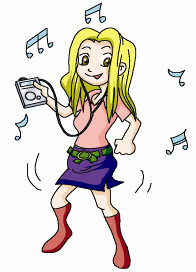 Ellen 
listen to music
watch TV
A: What does Ellen usually do after school?
A:__________________________________________
B:______________________________________________
B: She usually listens to music, but she doesn’t watch TV.
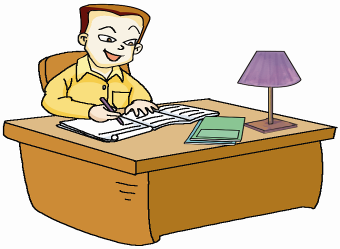 Wang Junfeng
do his homework
go to the park
A: What does Wang Junfeng usually do after school?
A:__________________________________________
B:__________________________________________
   _____________
B: He usually does his homework, but he doesn’t 
    go to the park.
Pair Work
Make up new conversations with the words or phrases in the box.
Activity:  meet friends    watch TV   listen to music  
               read books    cook    go to the zoo    play soccer 
 
Frequency:  once a week    twice a week   three times a week
                     very often    every day    seldom    never
Example:
A:    Do you often read books in the library?
B:   Yes, I do. / No, I don’t.
A:    How often do you come to the library?
B:    Three times a week.
Survey your classmates about how often they do the following things and fill in the table. Then report it to the class.
Report it to the class.
You may report it like this:
       Wang Li watches TV in the evening once a week…
Read and write the words.
read
feet
head
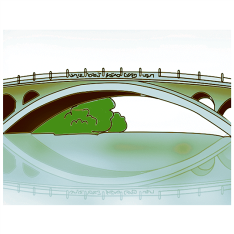 great
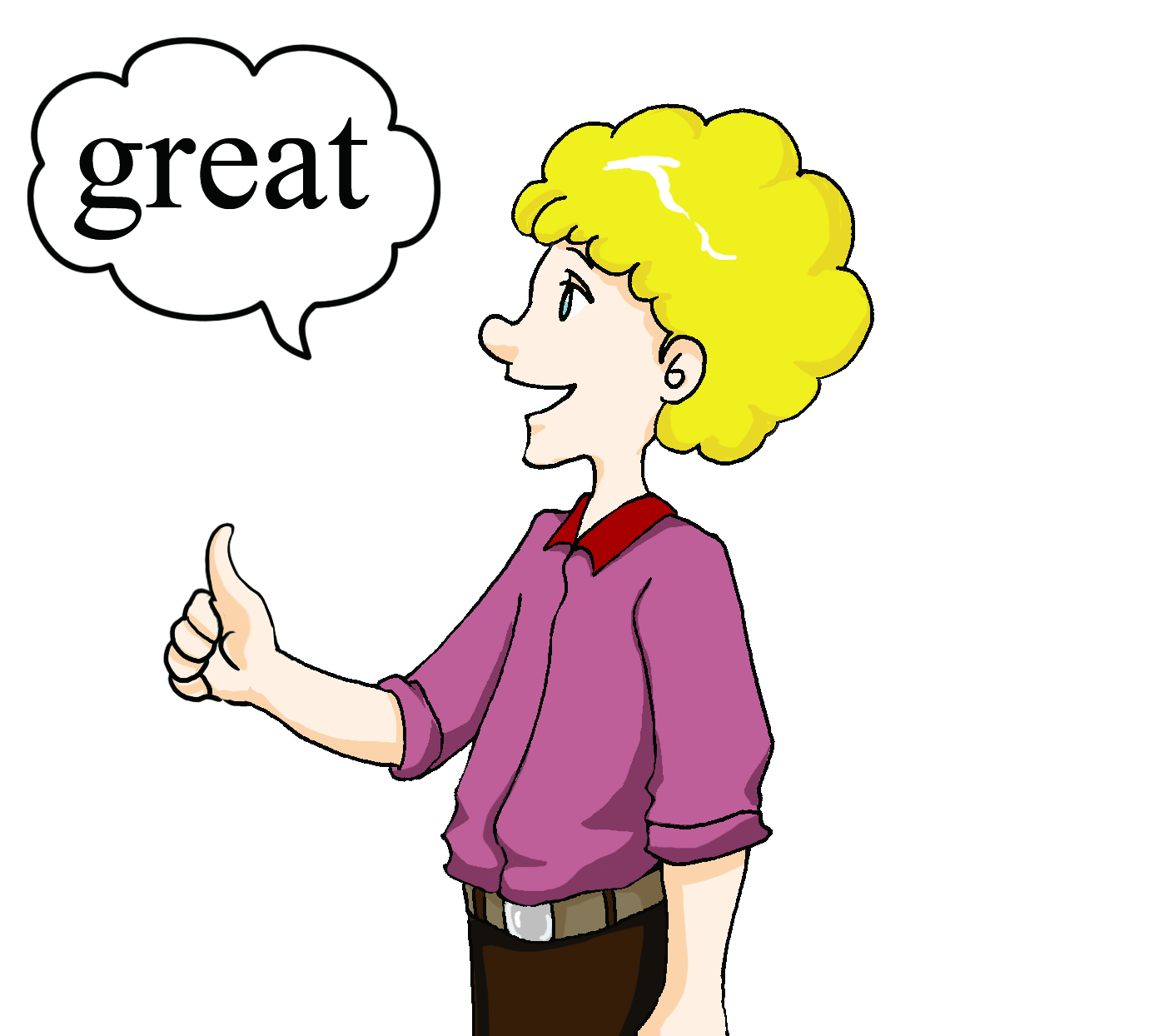 bridge
Read the following sentences aloud, paying attention to the rising tone(    ) and the falling tone (      ).
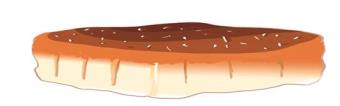 1. The Chinese judge needs cheese, meat and bread.
2. The girl in jeans can cook great beef.
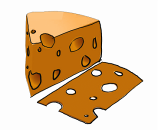 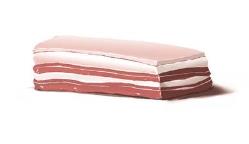 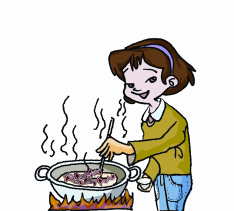 Summary
1. Learn adverbs of frequency.
2. Review the present simple                                                                         tense.
3. Talk about the daily activities.
Homework
Write a passage about the daily activities of you and your best friends. (at least 50 words)